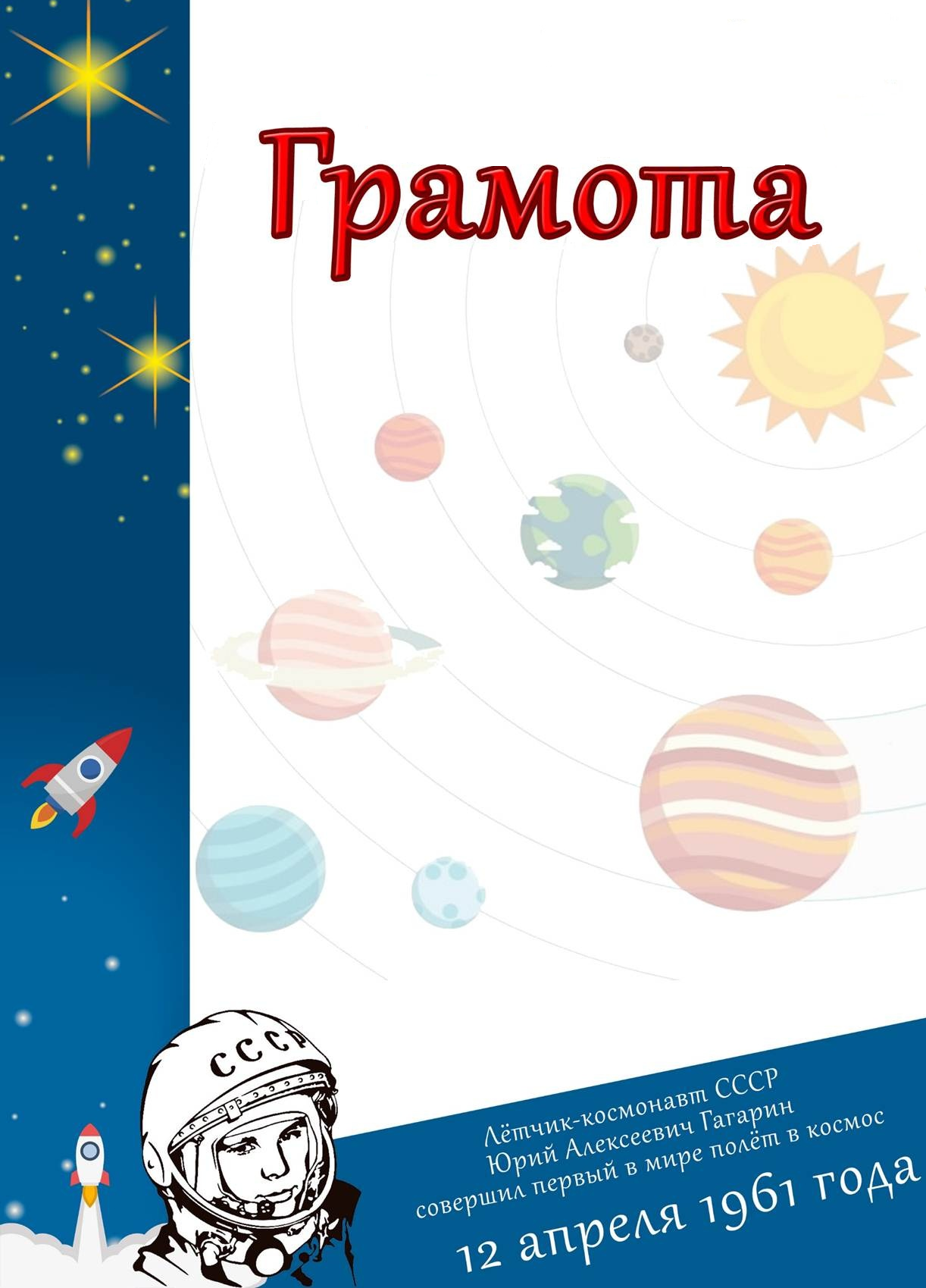 УПРАВЛЕНИЕ ОБРАЗОВАНИЯАДМИНИСТРАЦИИ ГОРОДА ПРОКОПЬЕВСКА
НАГРАЖДАЕТСЯ
Корнеев Иван, 
Петрова Екатерина, 
воспитанники муниципального бюджетного дошкольного образовательного учреждения  «Детский сад № 103 «Лесная сказка»
 (педагог Иванова Елена Петровна),

за I место
в городском конкурсе детского творчества
«Этот удивительный мир космоса»
в номинации 
«Мы звездный путь проложим…»



И.о. начальника Управления образования
администрации города Прокопьевска	           М.В. Старченко



Приказ Управления образования
от 03 марта 2025 г. № 153
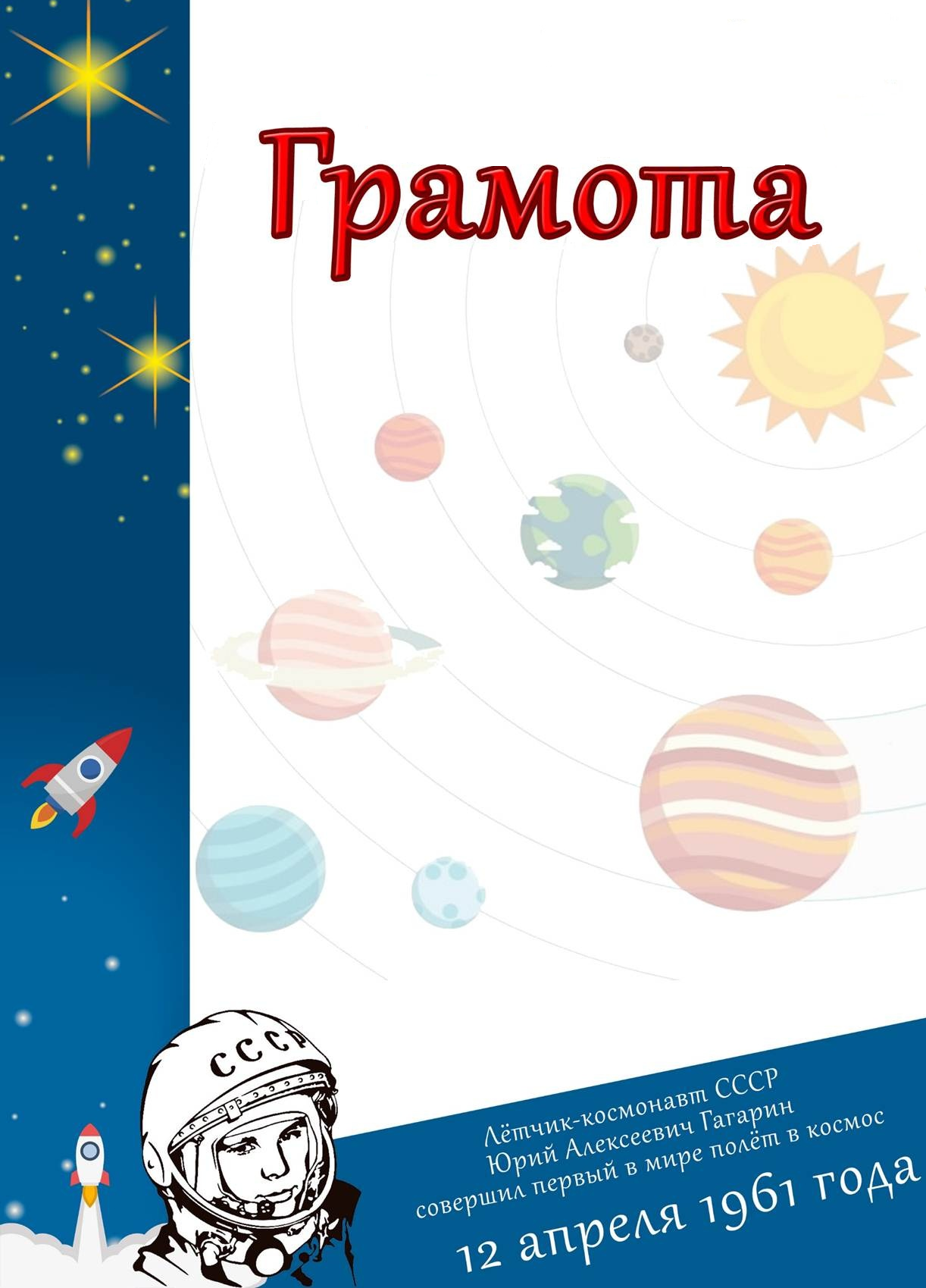 УПРАВЛЕНИЕ ОБРАЗОВАНИЯАДМИНИСТРАЦИИ ГОРОДА ПРОКОПЬЕВСКА
НАГРАЖДАЕТСЯ
Корнеев Иван, 
Петрова Екатерина, 
учащиеся муниципального бюджетного образовательного 
учреждения  «Школа № 15» имени В.Л. Гриневича»
 (педагог Иванова Елена Петровна),

за участие
в городском конкурсе детского творчества
«Этот удивительный мир космоса»
в номинации 
«Мы звездный путь проложим…»



И.о. начальника Управления образования
администрации города Прокопьевска	           М.В. Старченко



Приказ Управления образования
от 03 марта 2025 г. № 153